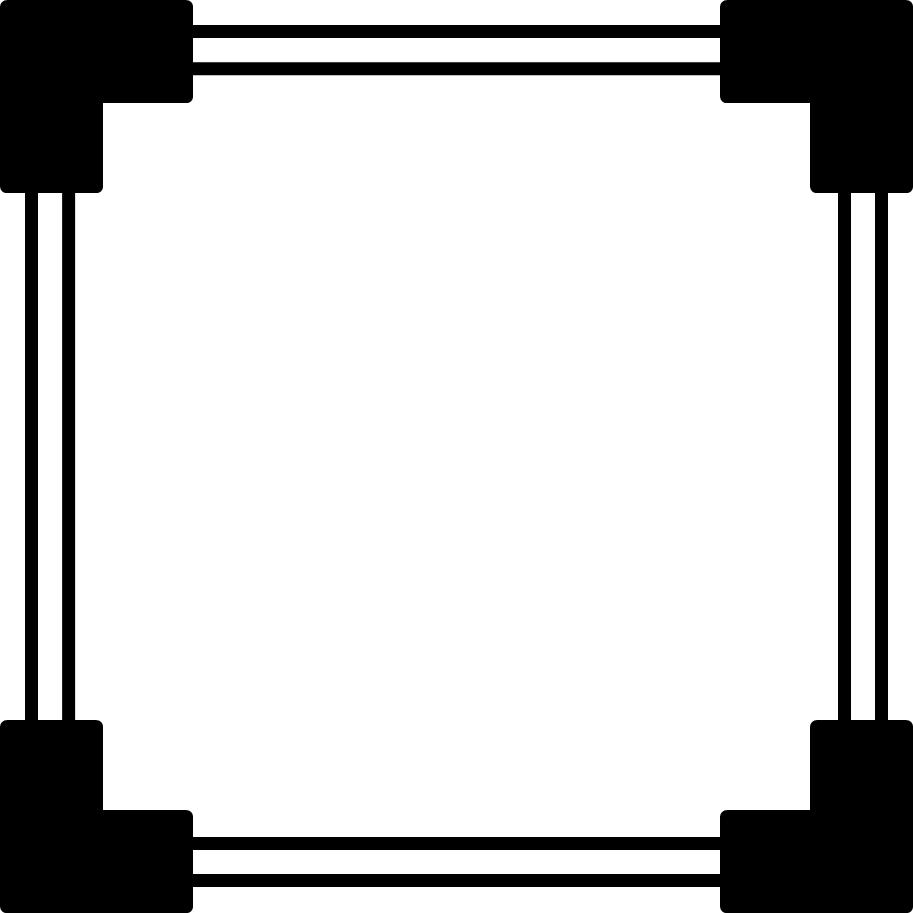 Unit 5 – En las vacaciones

Progresivo

Write the following in the progressive.
1
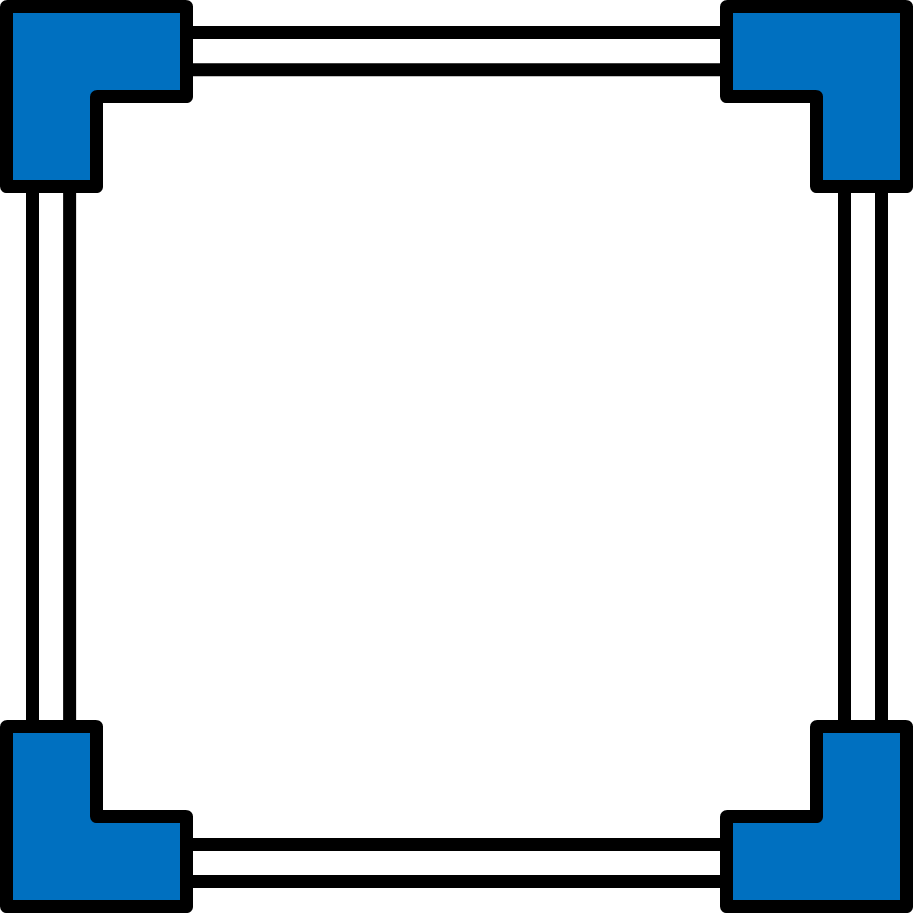 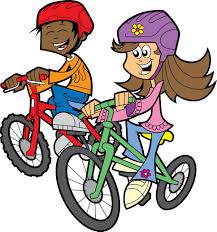 Los chicos
Están paseando en bicicleta
2
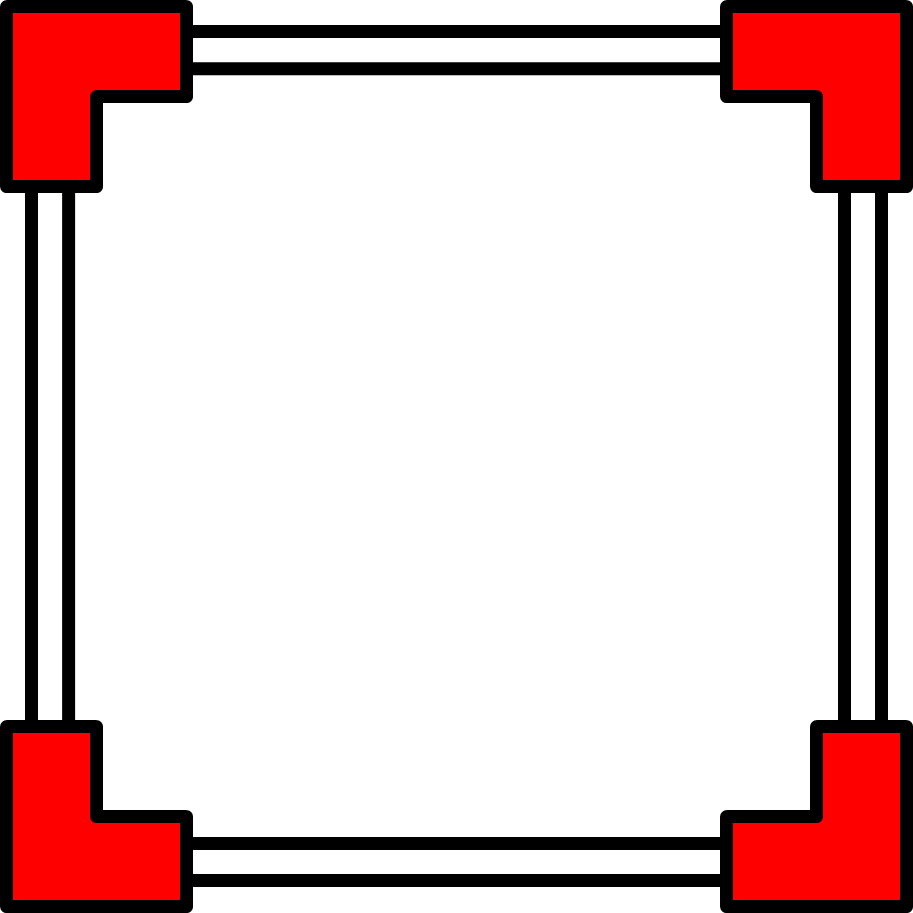 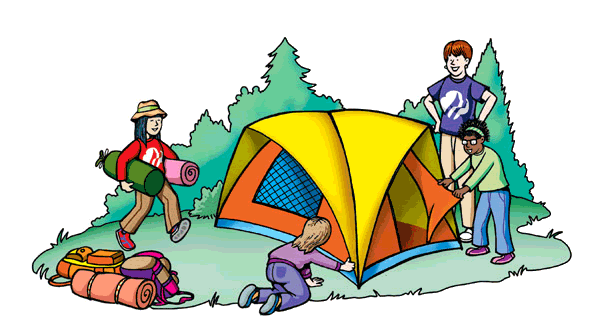 ellos
Están acampando
3
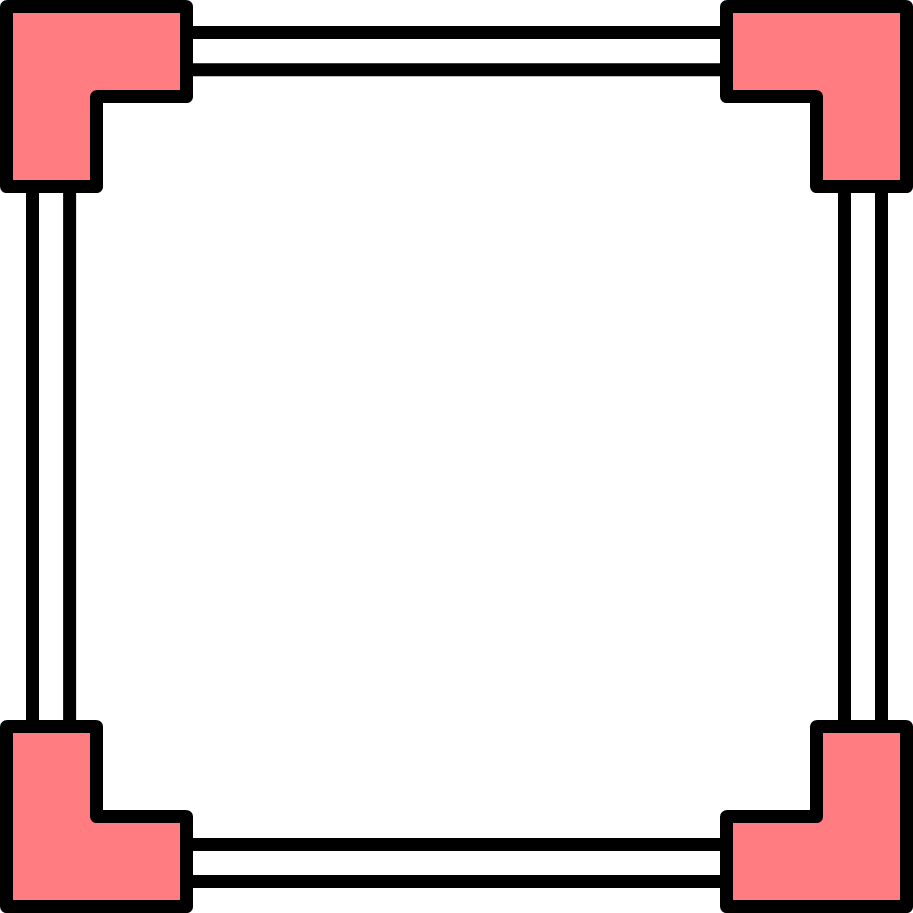 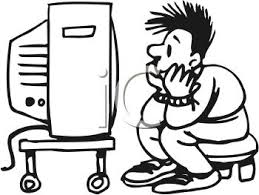 La familia
Está mirando la televisión
4
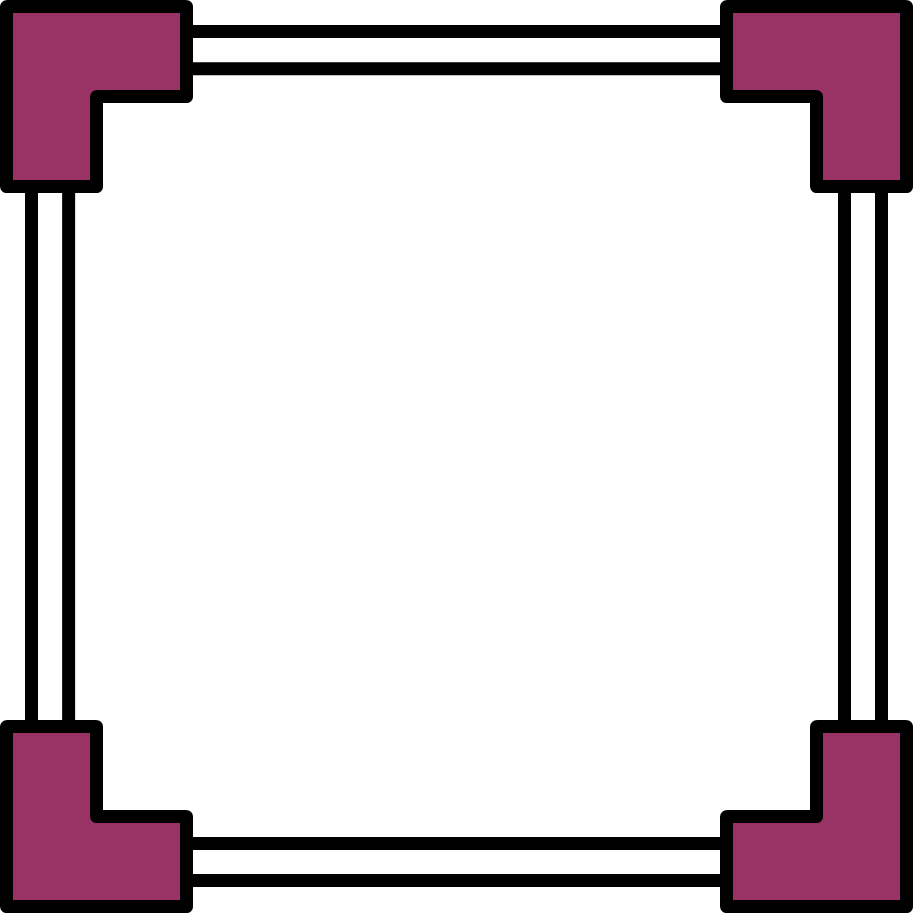 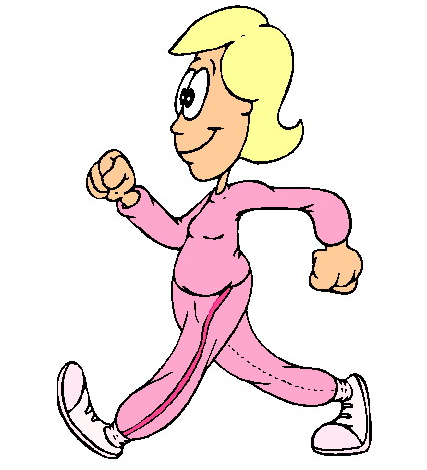 Nosotros
Estamos caminando
5
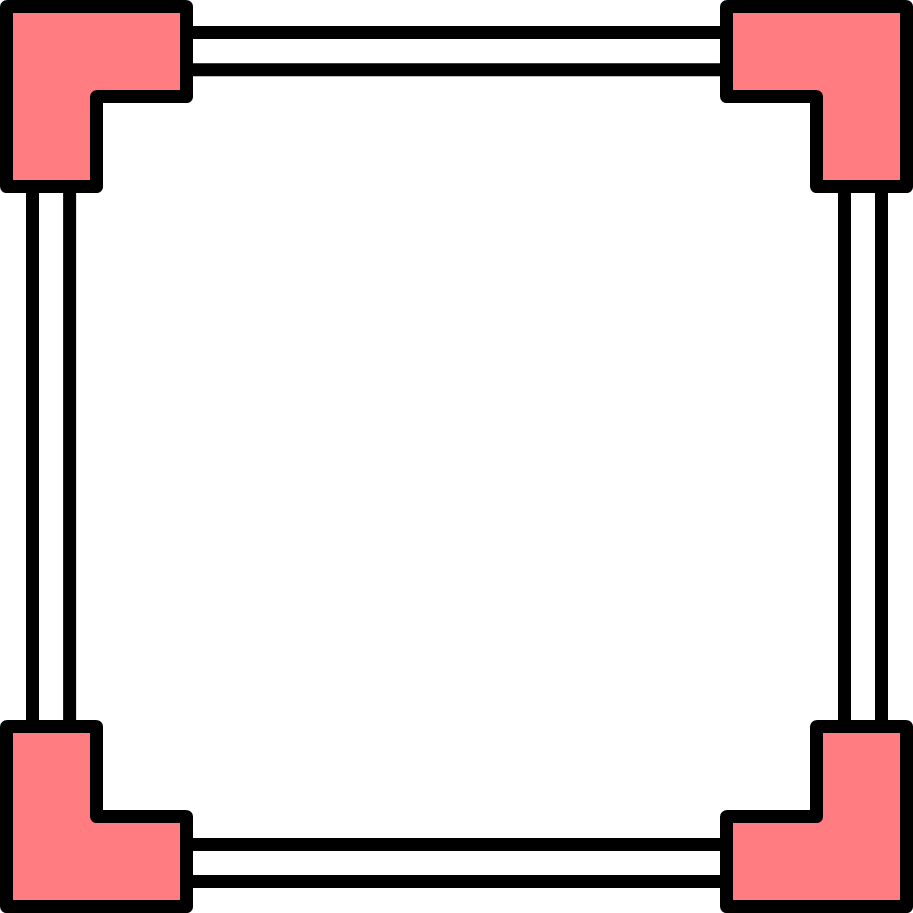 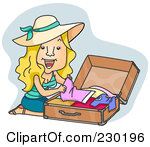 Isabel
Está haciendo la maleta
6
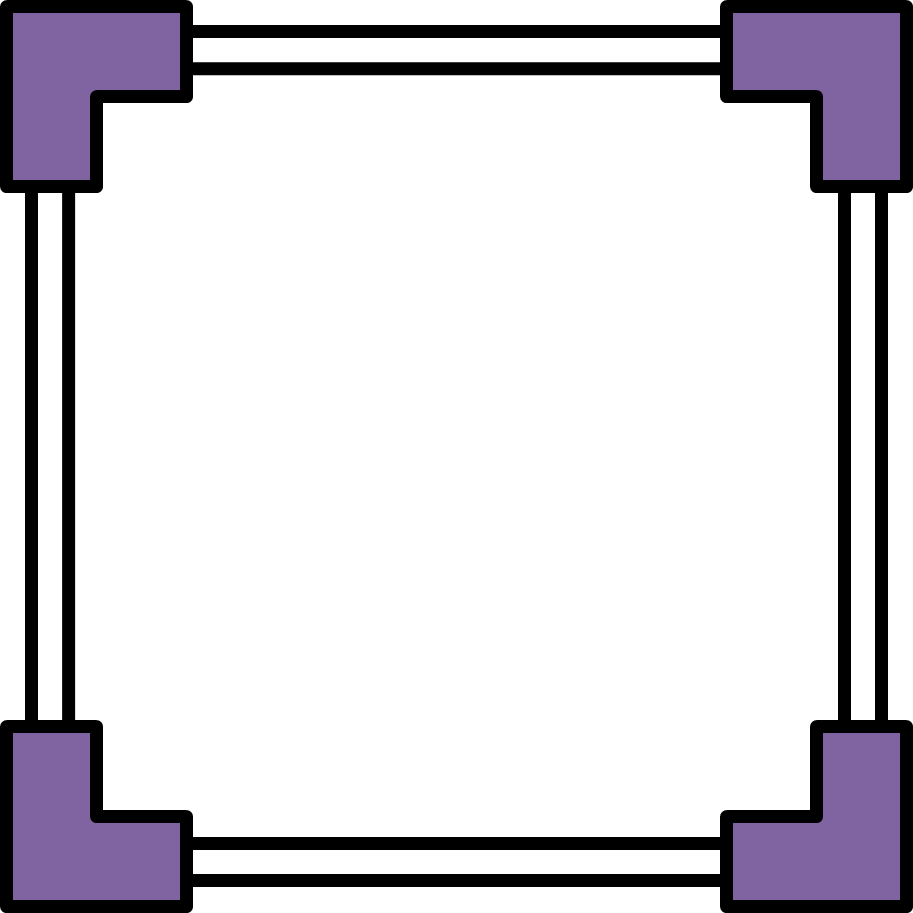 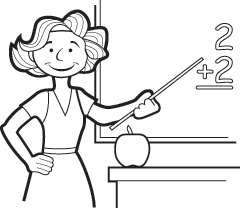 La señora Novales
Está enseñando
7
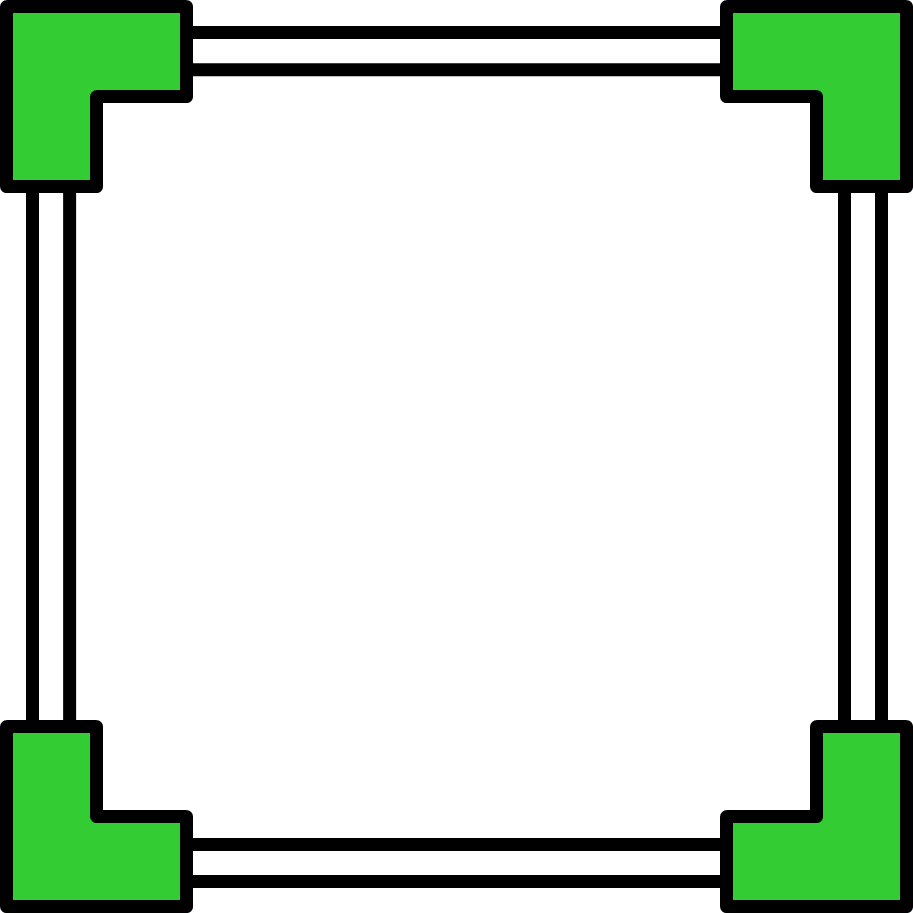 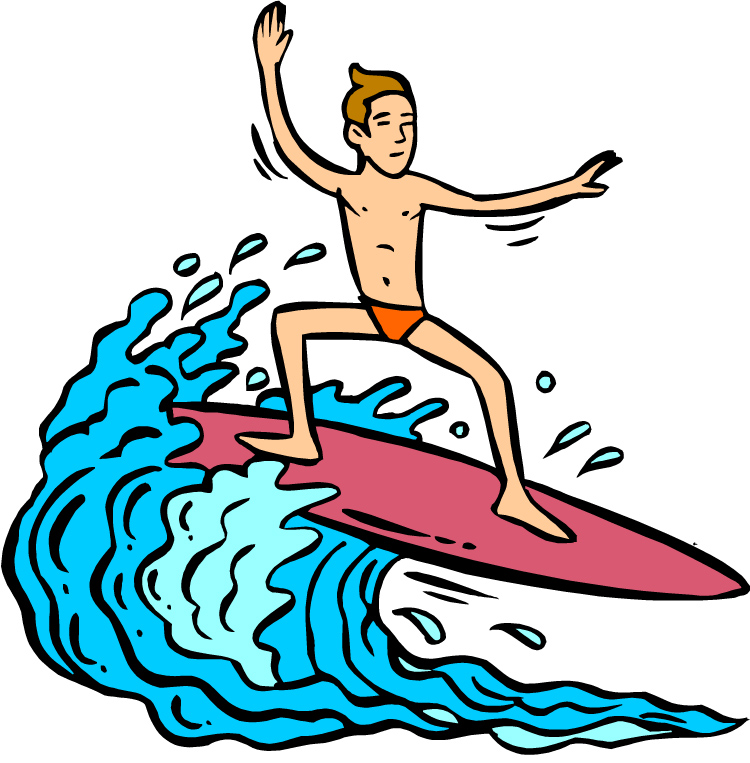 El viajero
Está haciendo surf
8
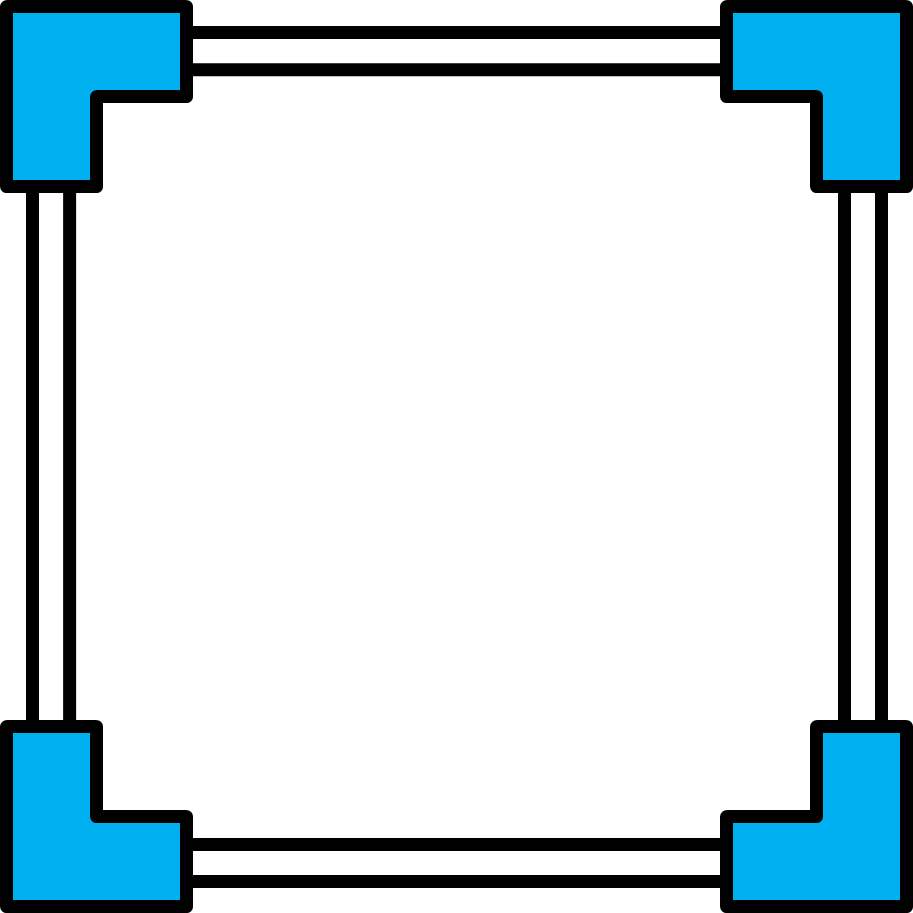 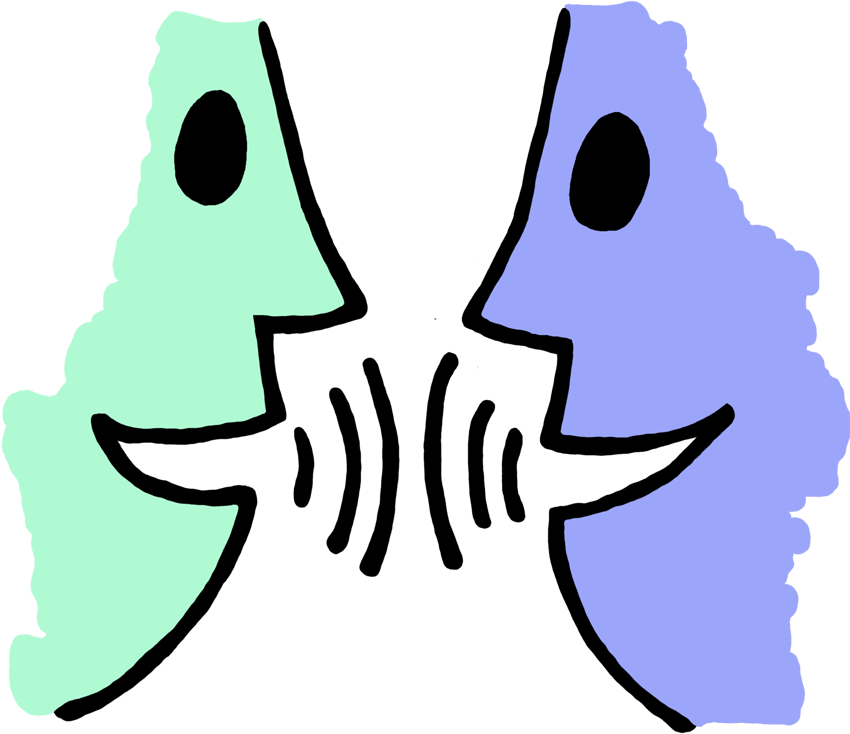 Vosotros
Estáis hablando
9
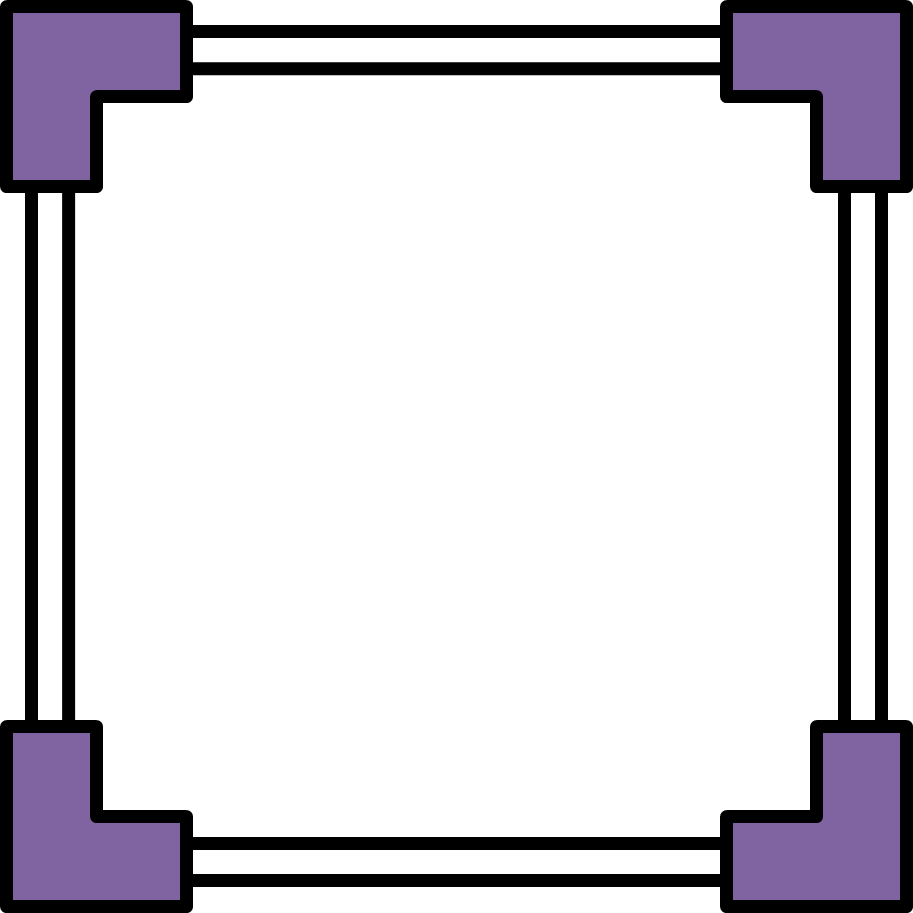 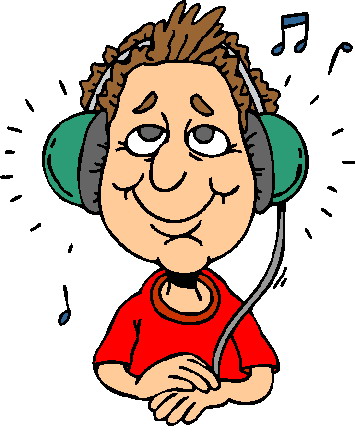 Mi hermano y yo
Estamos escuchando la música
10
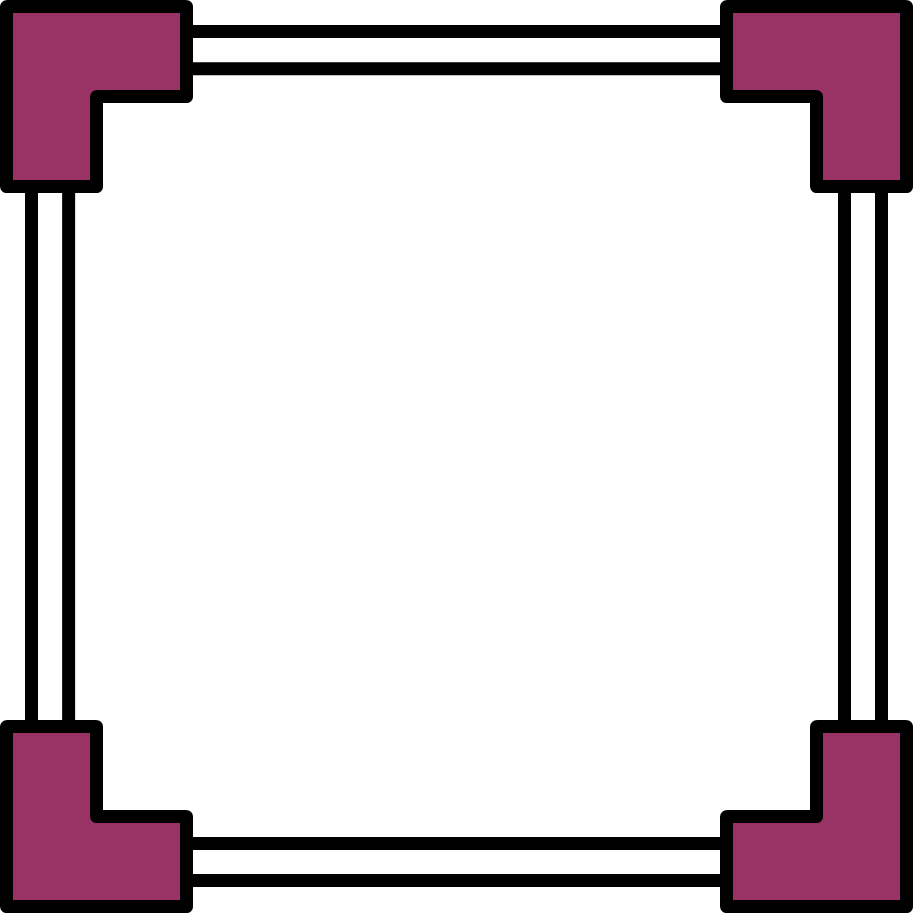 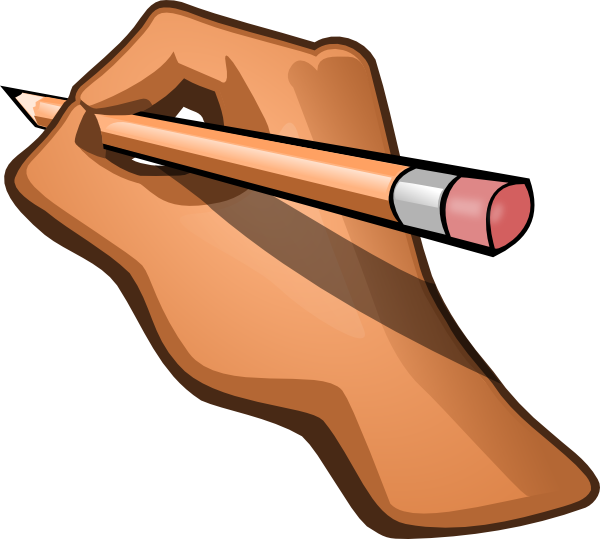 Los estudiantes
Están escribiendo
11
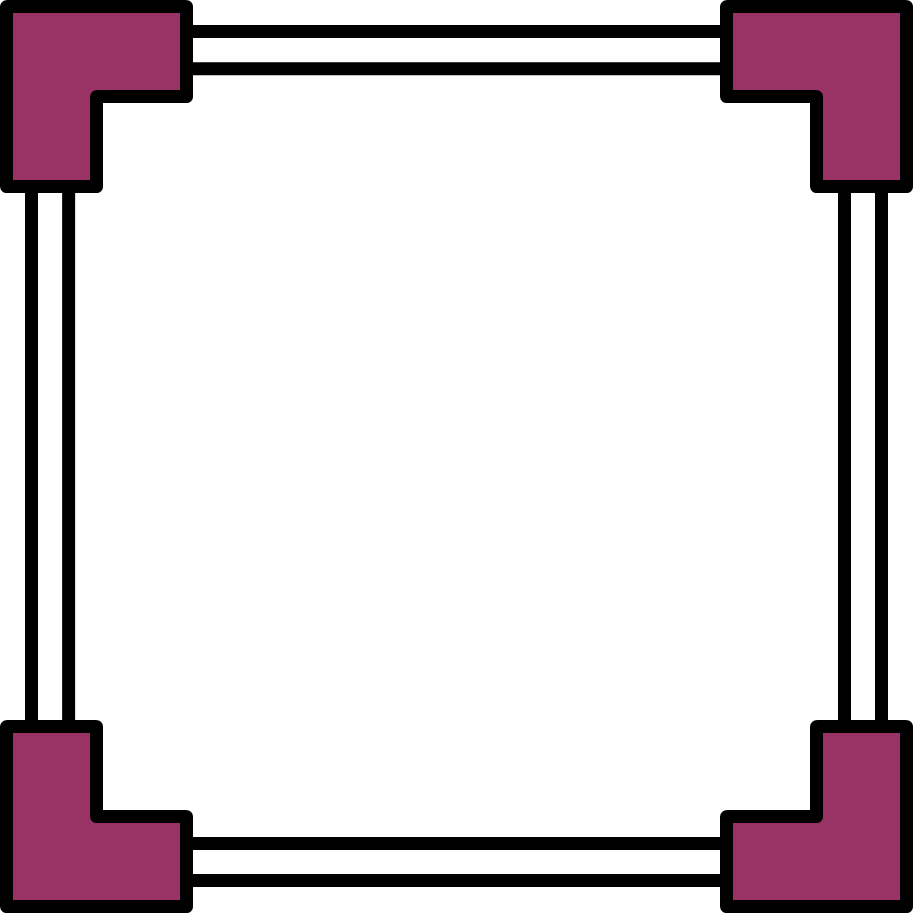 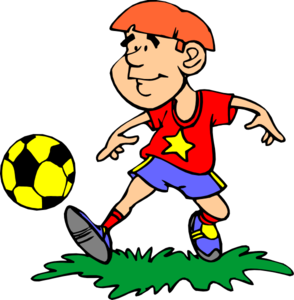 Sammy
Está jugando al fútbol
12
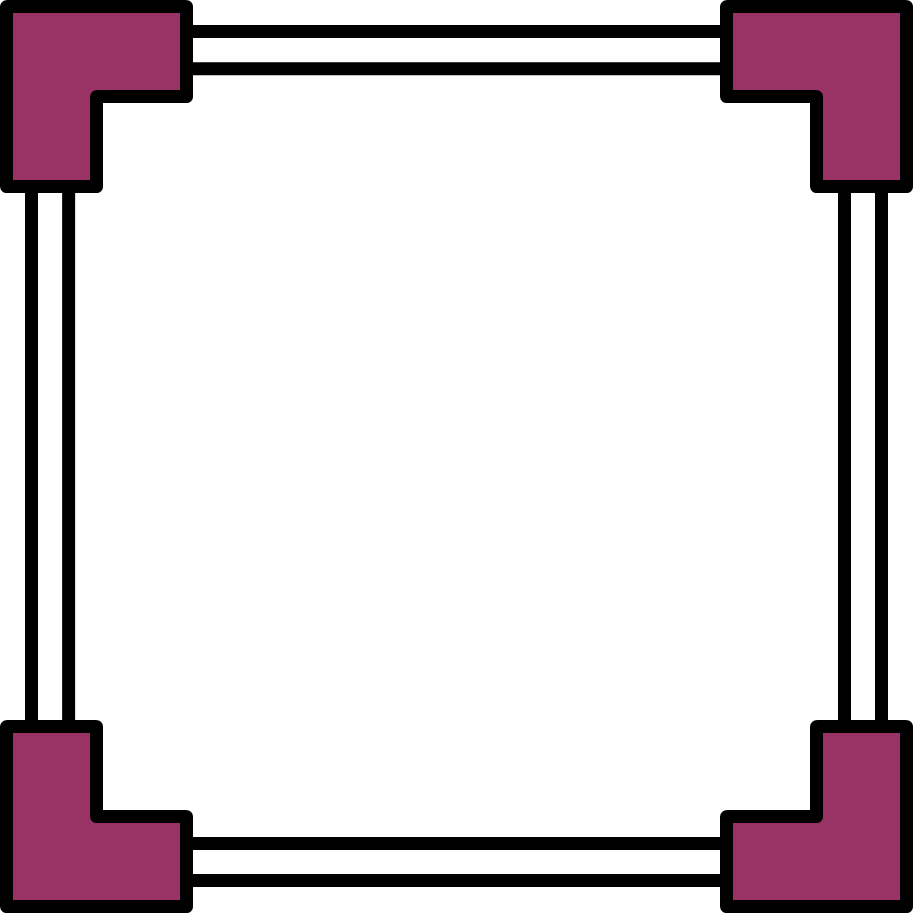 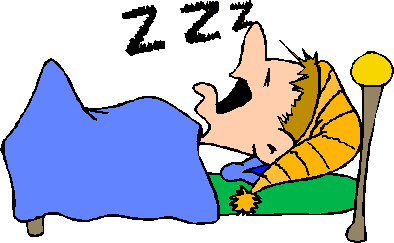 Yo
Estoy durmiendo
13
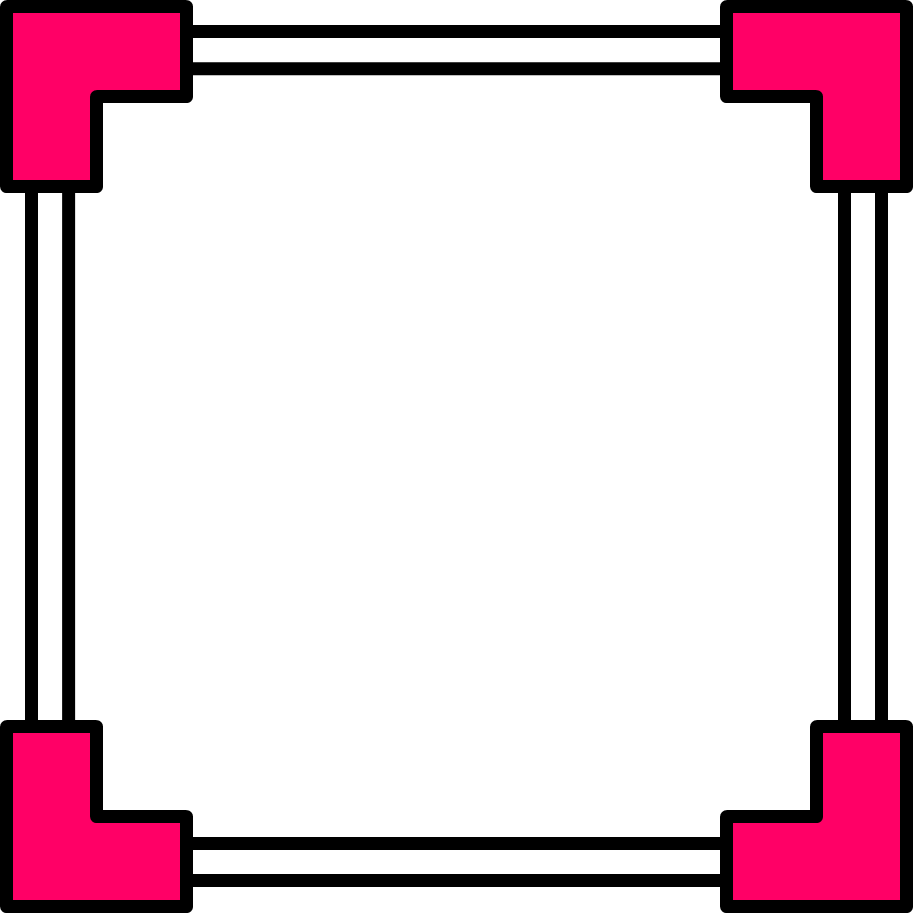 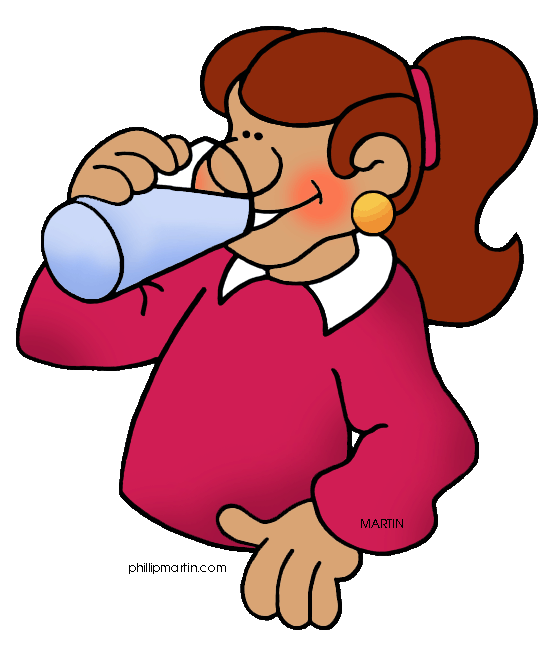 Ustedes
Están bebiendo agua
14
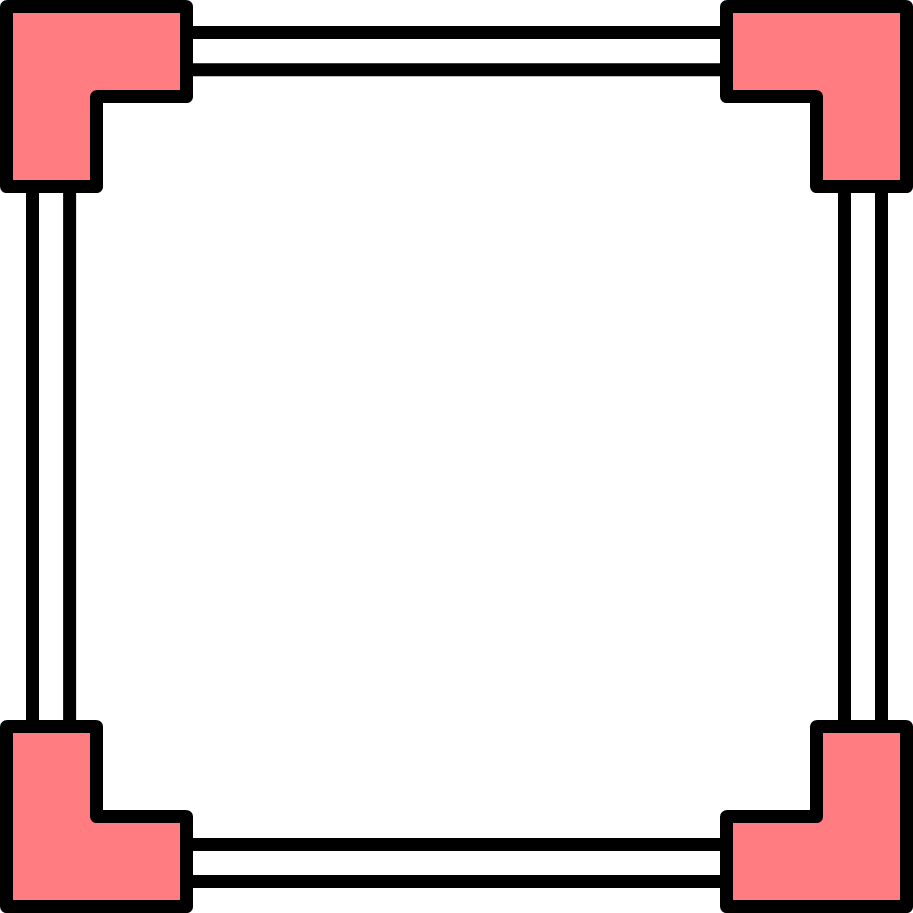 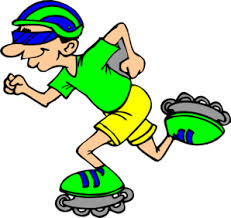 Yo
Estoy patinando en línea
15
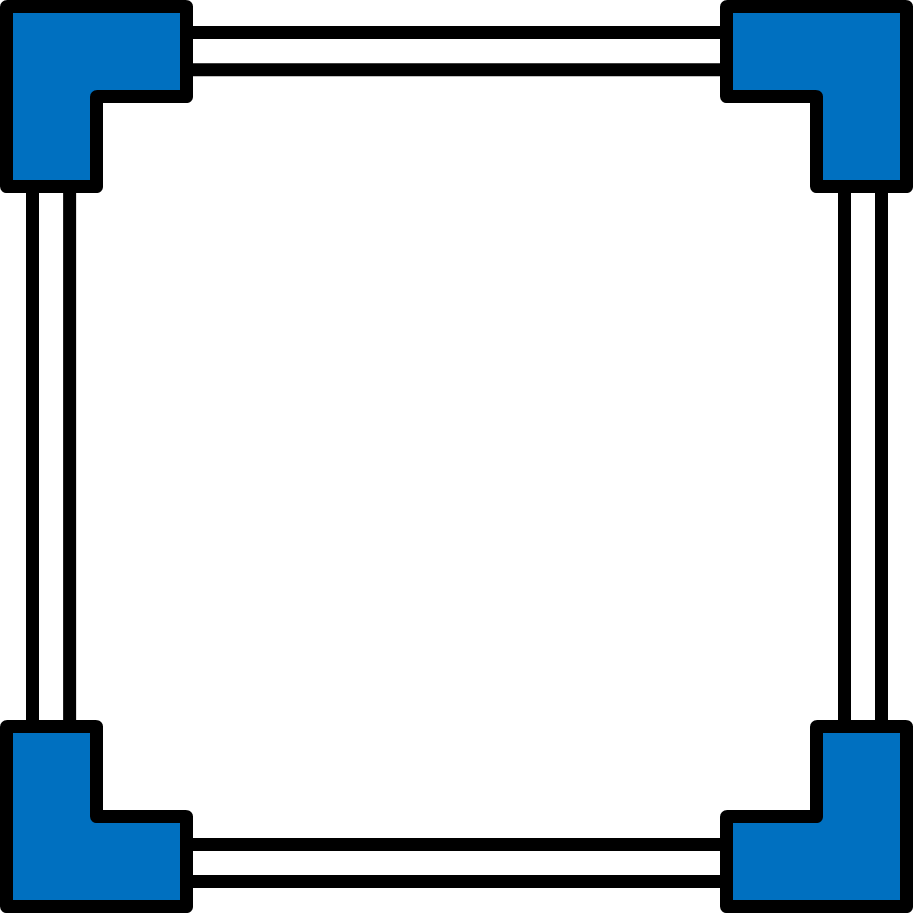 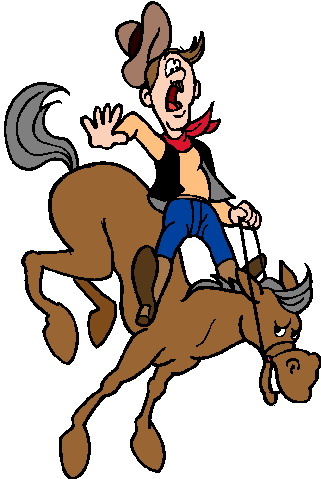 Los empleados
Están montando a caballo
16
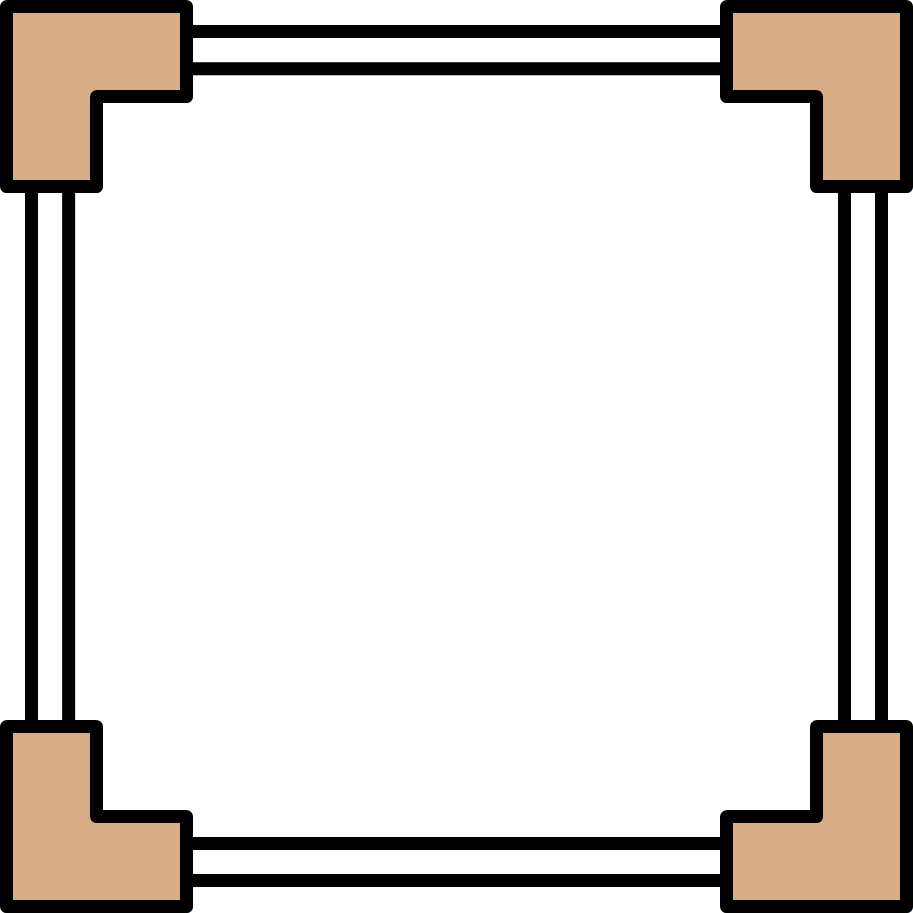 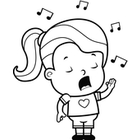 La clase y yo
Estamos cantando
17
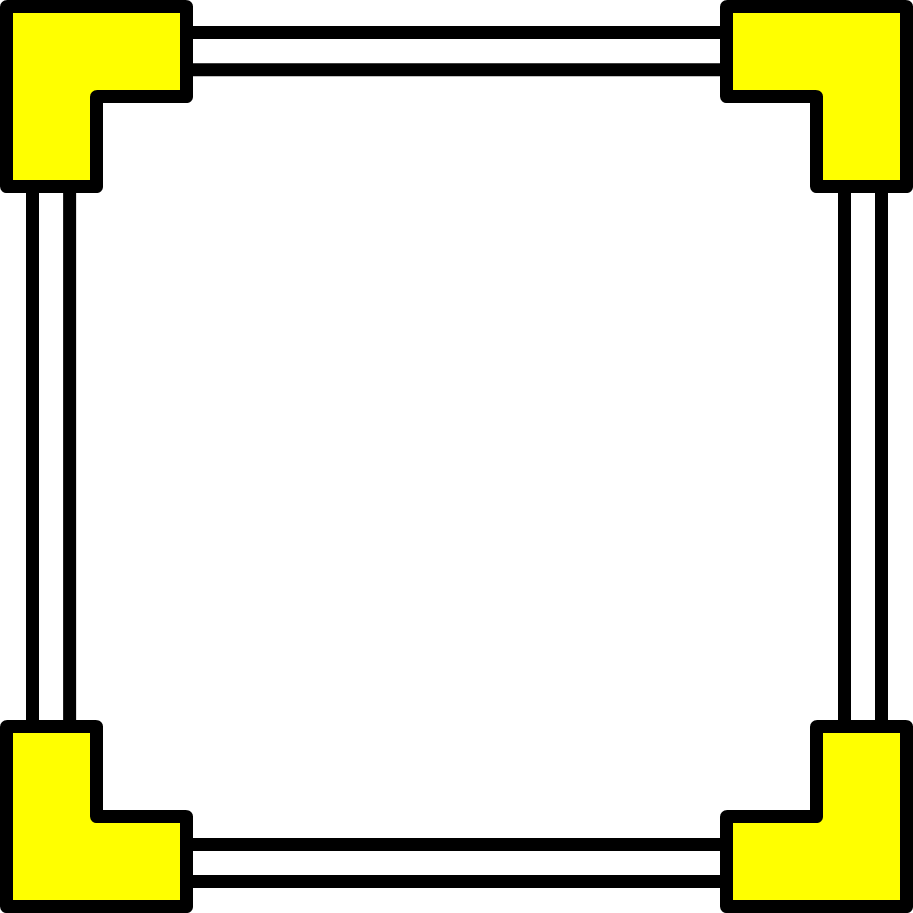 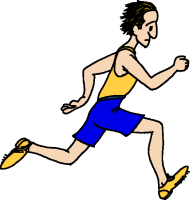 Jorge
Está corriendo
18
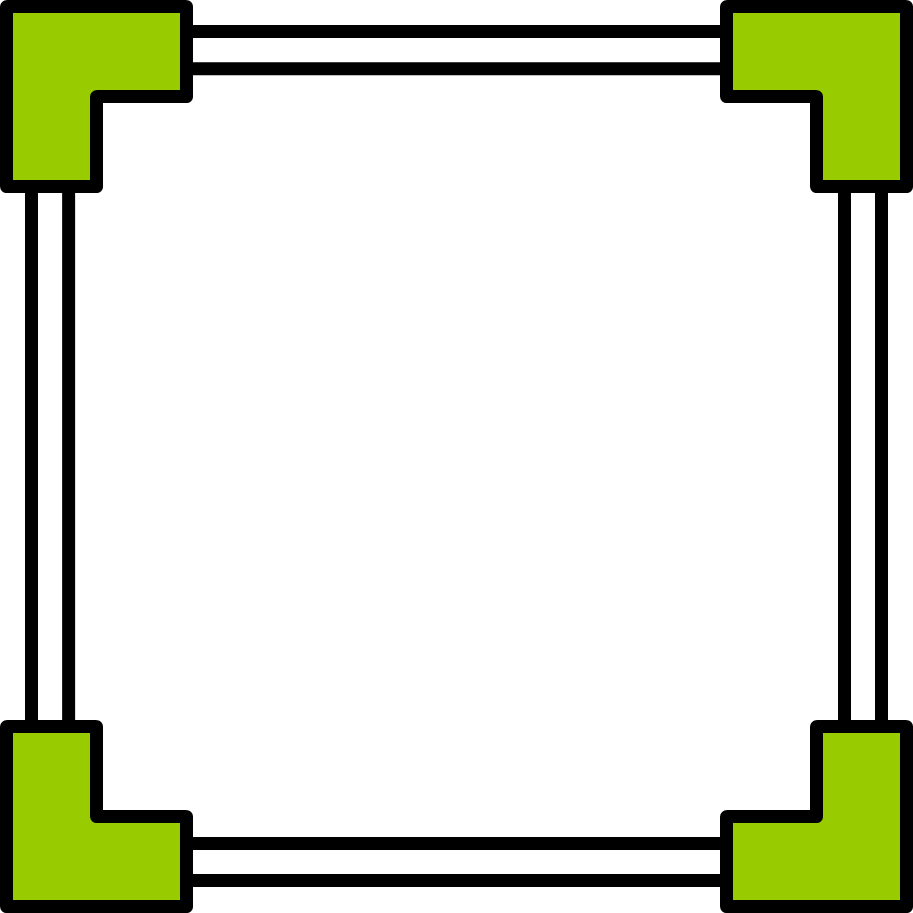 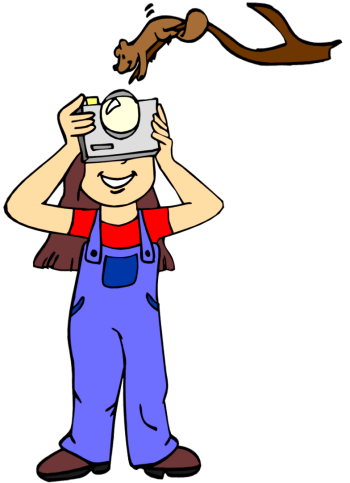 Yo
Estoy sacando fotos
19
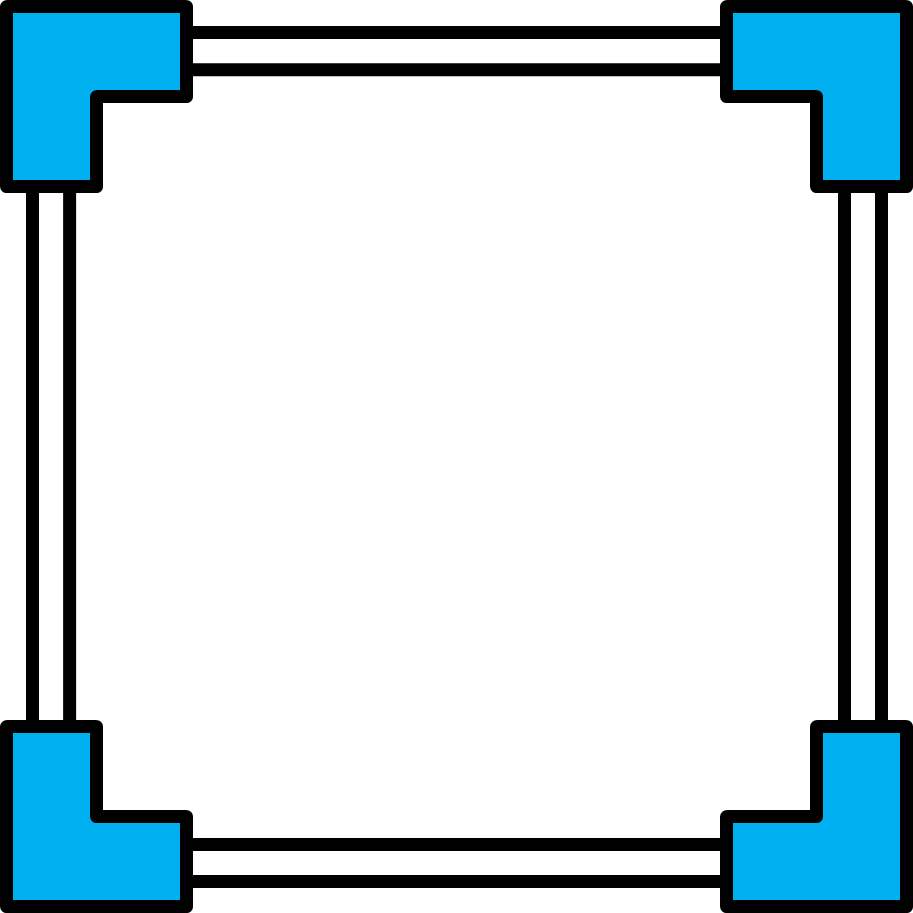 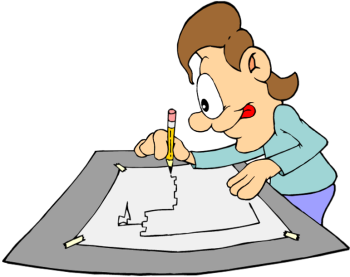 Vosotros
Estáis dibujando
20
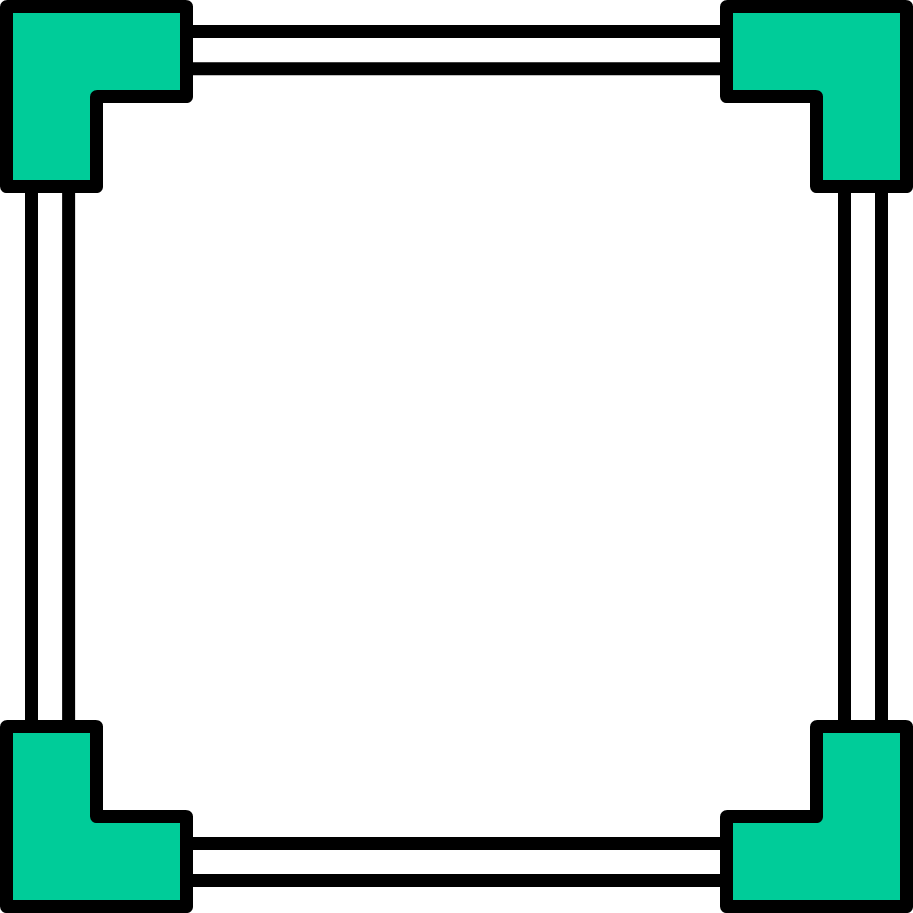 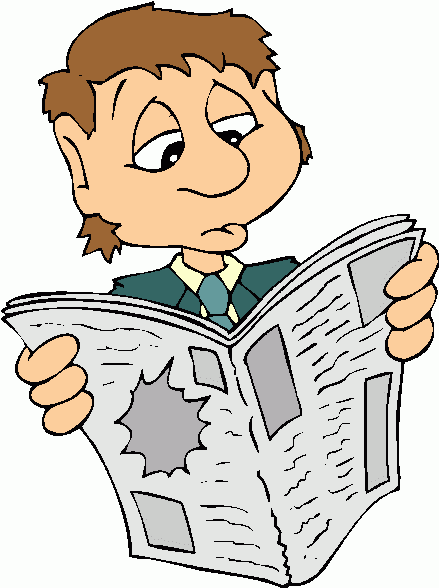 El turista
Está leyendo el periódico
21
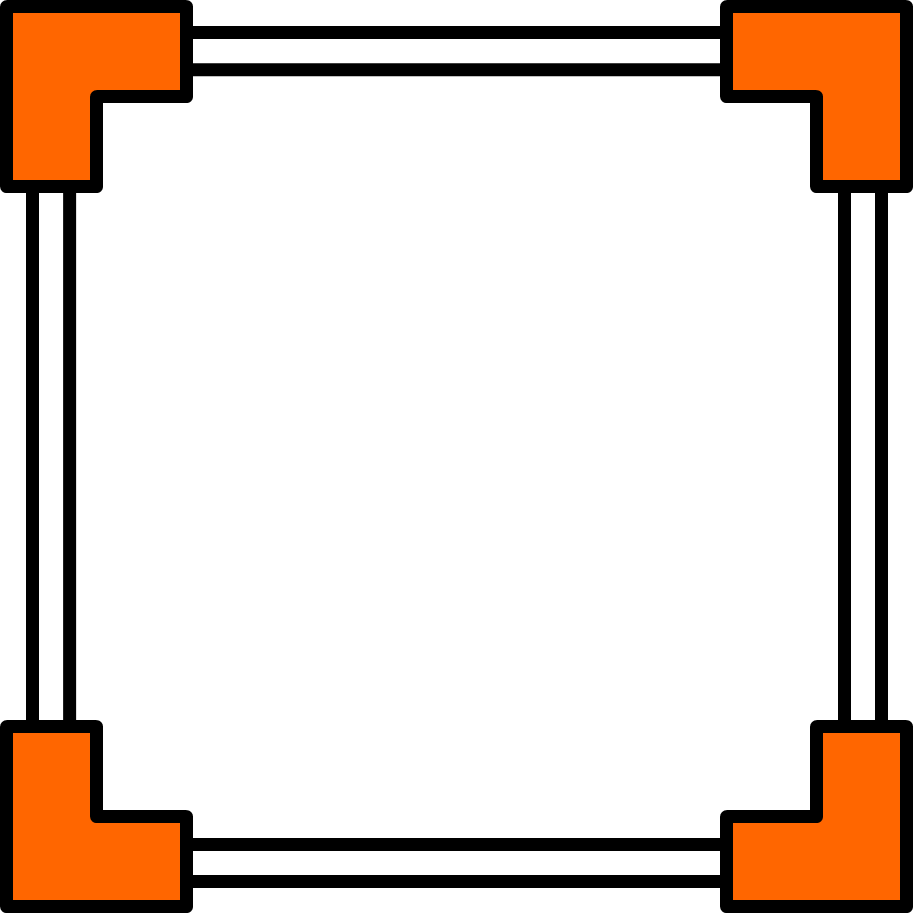 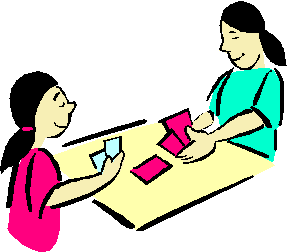 Mi amiga
Está jugando a las cartas
22
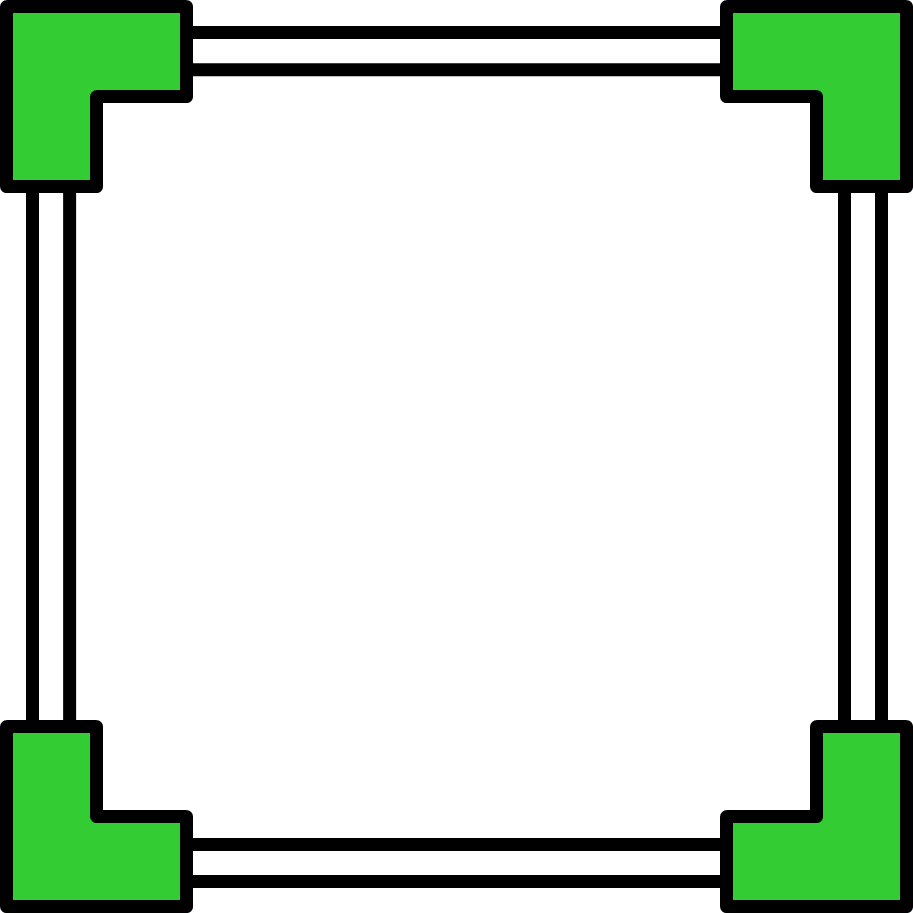 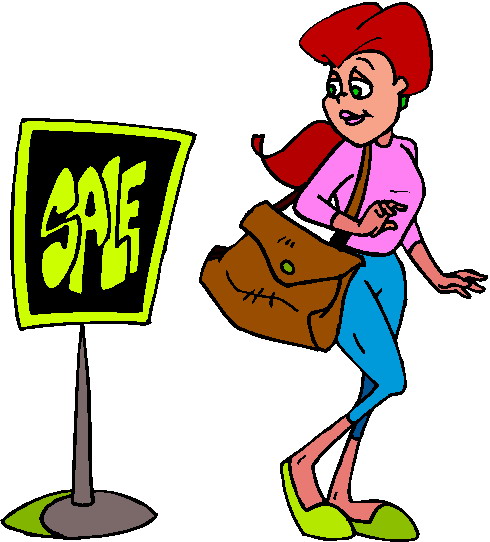 Mi madre
Está yendo de comparas
23
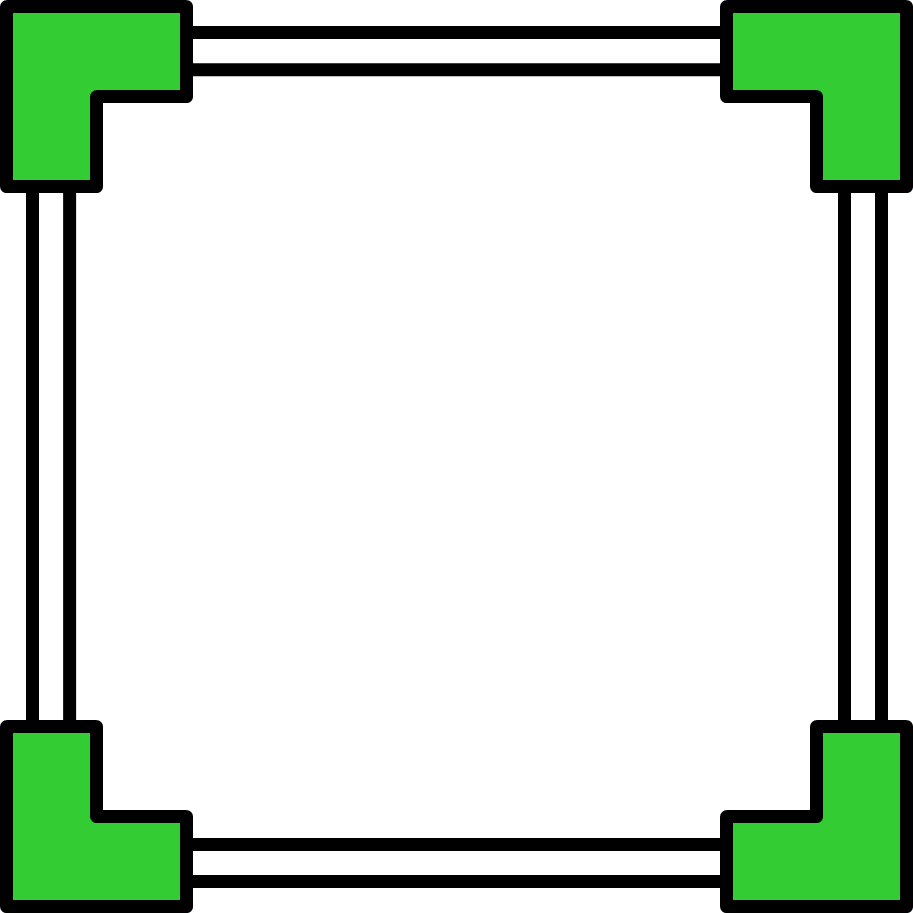 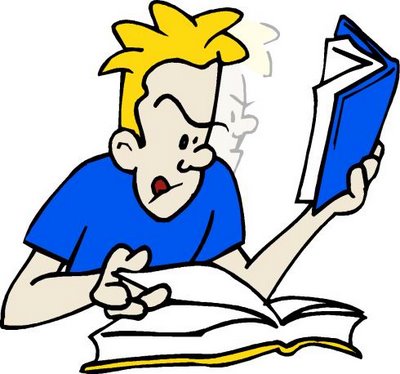 yo
Estoy estudiando
24
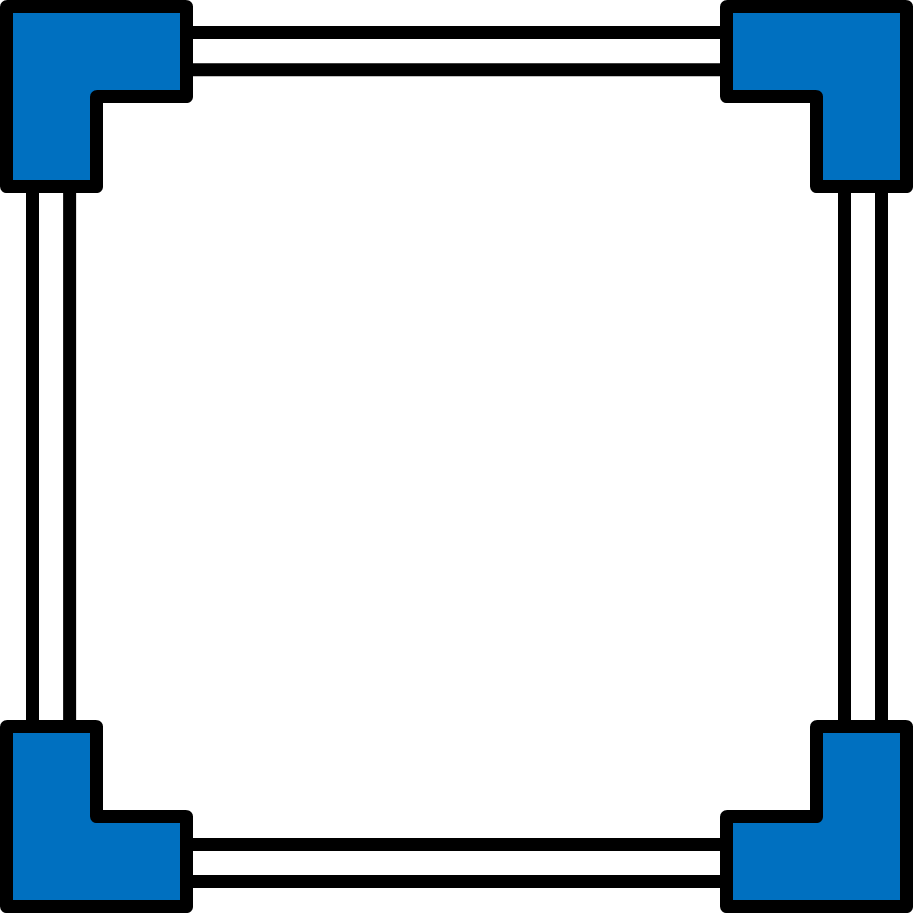 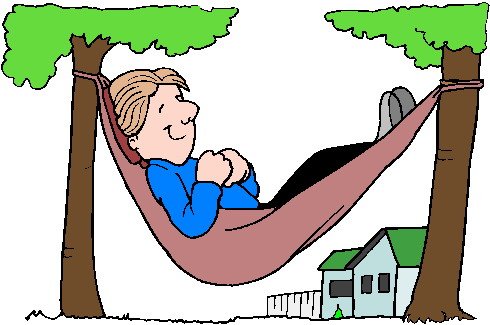 Tú
Estás descansando
25
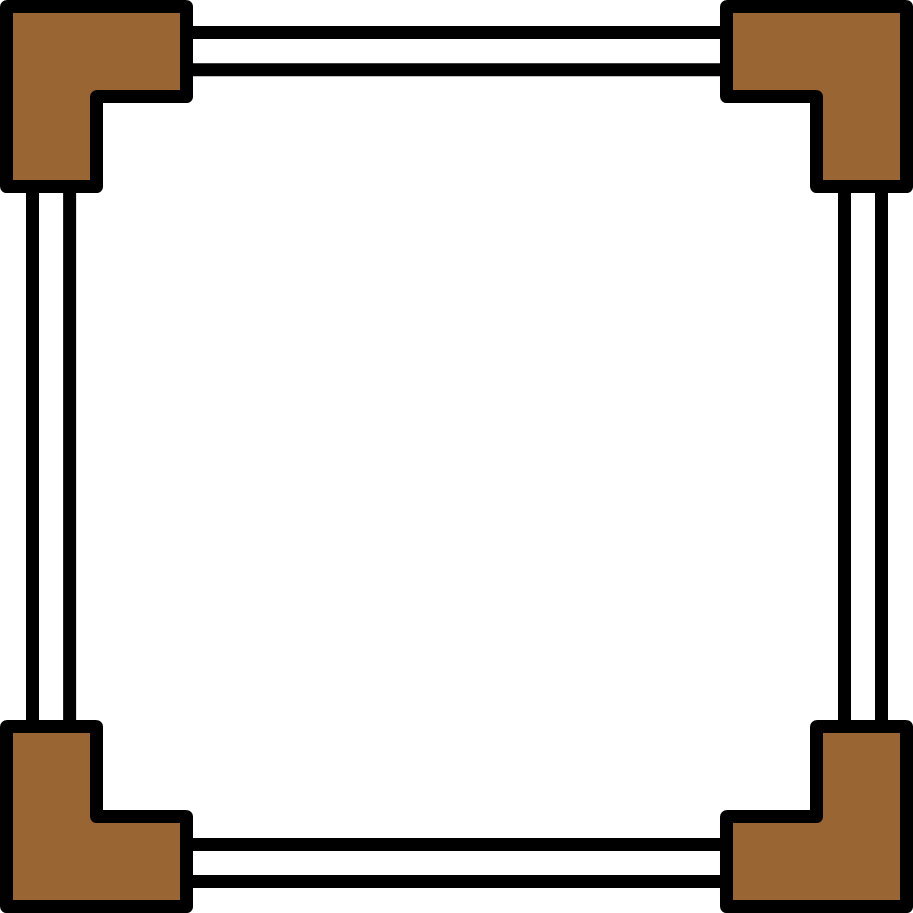 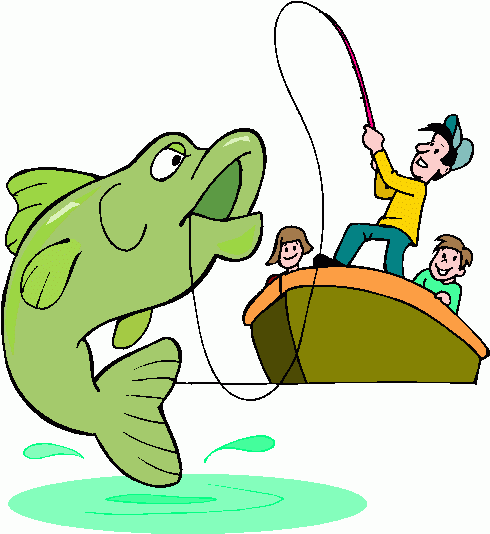 Rodrigo
Está pescando
26
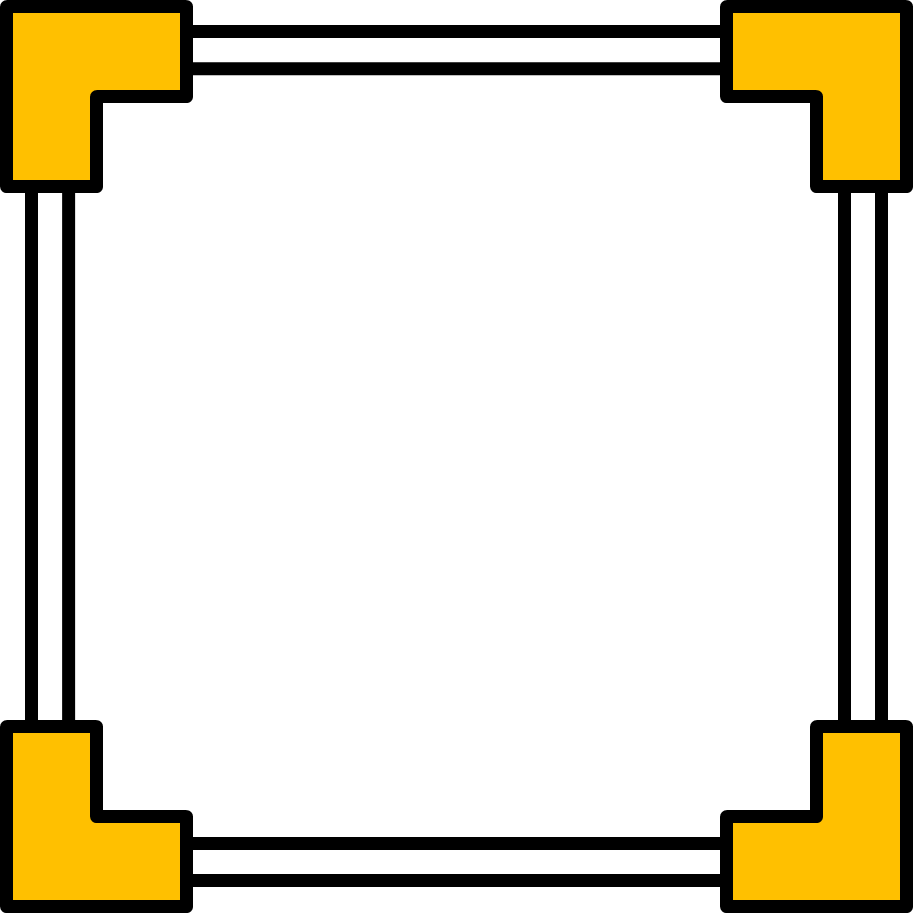 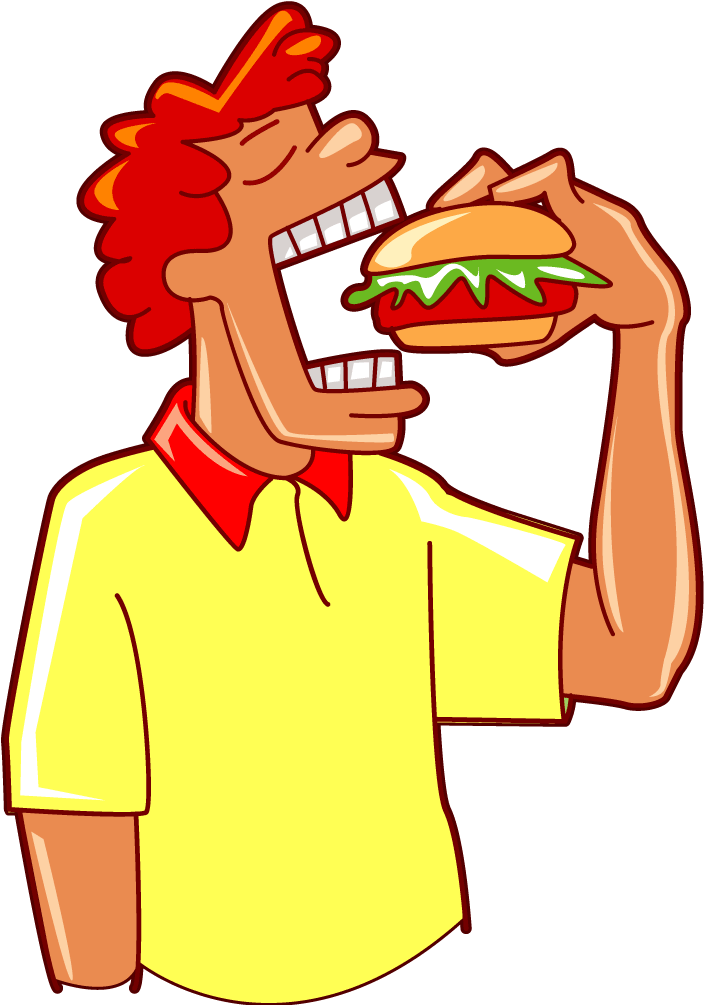 tú
Estás comiendo
27